Лекция 11 Анализ сетевой безопасности в LinuxСтарший преподаватель: Карюкин В.И.
Безопасность сетевых соединений
Анализ безопасности сетевых соединений в Linux включает в себя несколько ключевых аспектов:
Мониторинг трафика: Использование инструментов, таких как tcpdump и Wireshark, для захвата и анализа сетевого трафика. Это помогает определить подозрительные активности, такие как необычные запросы или непривычный объем данных.
Анализ логов: Просмотр логов системы и приложений, таких как /var/log/auth.log, /var/log/syslog и логи веб-серверов, может помочь выявить попытки несанкционированного доступа, ошибки конфигурации и другие проблемы безопасности.
Аудит сетевых служб: Проверка настроек сетевых служб, таких как SSH, FTP, и HTTP-серверов, на предмет уязвимостей и неправильных конфигураций. Использование инструментов, таких как Nmap или OpenVAS, для сканирования портов и уязвимостей.
Реализация межсетевого экрана (firewall): Настройка iptables или nftables для контроля входящего и исходящего трафика, ограничения доступа к определенным портам и IP-адресам и предотвращения несанкционированного доступа
Безопасность сетевых соединений
Обеспечение шифрования: Использование протоколов, таких как TLS/SSL для шифрования данных, передаваемых по сети, а также настройка VPN для защиты удаленного доступа.
Управление доступом: Реализация политик безопасности для управления доступом к сетевым ресурсам, включая аутентификацию, авторизацию и учет учетных записей.
Обновление и патчинг: Регулярное обновление операционной системы и приложений для устранения известных уязвимостей.
Обучение и осведомленность: Проведение обучения для пользователей и администраторов о лучших практиках безопасности и потенциальных угрозах.
Wireshark
Wireshark — это анализатор сетевых протоколов с открытым исходным кодом, который помогает нам видеть, что происходит внутри сети, когда мы пытаемся связаться с другими сетями. На данный момент Wireshark — самое известное приложение для анализа сетей.
Wireshark
Wireshark имеет следующие ключевые особенности:
Захват пакетов: Wireshark может захватывать пакеты в реальном времени с любого сетевого интерфейса, поддерживаемого вашей операционной системой, включая Ethernet, Wi-Fi и даже VPN-соединения.
Фильтрация трафика: Wireshark предоставляет мощные возможности фильтрации, позволяющие отображать только интересующий вас трафик. Например, можно фильтровать пакеты по IP-адресу, номеру порта, протоколу или любому другому полю в заголовке пакета.
Анализ протоколов: Wireshark поддерживает анализ сотен различных протоколов, включая TCP, UDP, HTTP, HTTPS, FTP, DNS и многие другие. Он может автоматически распознавать и декодировать поля протоколов в захваченных пакетах.
Статистика и визуализация: Wireshark предлагает различные инструменты для анализа статистики сетевого трафика, такие как графики потока данных, таблицы сводки протоколов и анализ временных интервалов. Это помогает выявлять аномалии и оценивать производительность сети.
Wireshark
Экспорт данных: Захваченные данные можно сохранить в файл для последующего анализа или обмена с коллегами. Wireshark поддерживает различные форматы файлов, включая свой собственный формат pcap, а также другие популярные форматы, такие как CSV, XML и текстовые файлы.
Расширяемость: Wireshark можно расширять с помощью плагинов и дополнительных модулей, что позволяет добавлять поддержку новых протоколов или функций анализа.
Пользовательский интерфейс: Wireshark имеет графический интерфейс пользователя (GUI), который делает его доступным для пользователей с различным уровнем опыта. Также существует версия командной строки (tshark) для автоматизации задач и работы в системах без графического интерфейса.
Установка Wireshark
Самый простой способ установить Wireshark - использовать официальные репозитории. Для этого выполните такую команду:
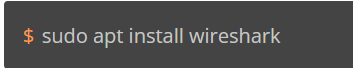 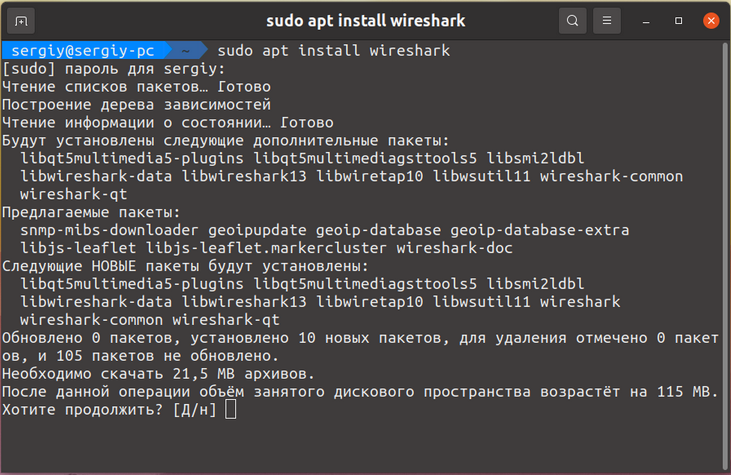 Установка Wireshark
Во время установки программа спросит нужно ли разрешить запускать Wireshark от имени обычного пользователя. Дело в том, что анализировать сетевые пакеты по умолчанию можно только от имени суперпользователя. Но запускать графические программы от имени суперпользователя не рекомендуется.
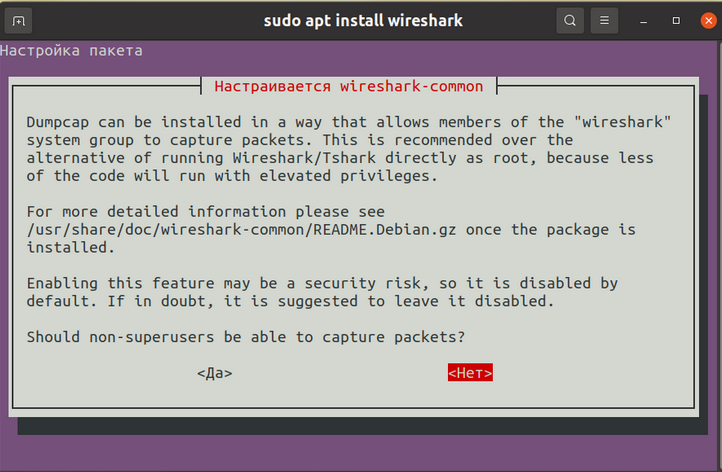 Установка Wireshark
Захват пакетов
Для захвата пакетов с помощью Wireshark выполните следующие простые действия:
Из списка доступных сетевых интерфейсов в окне Wireshark выберите интерфейс, на котором вы хотите перехватывать пакеты.
На панели инструментов в верхней части нажмите кнопку «Старт», чтобы начать захват пакетов на выбранном интерфейсе.
Чтобы остановить захват пакетов, нажмите кнопку «Стоп».
Захват пакетов
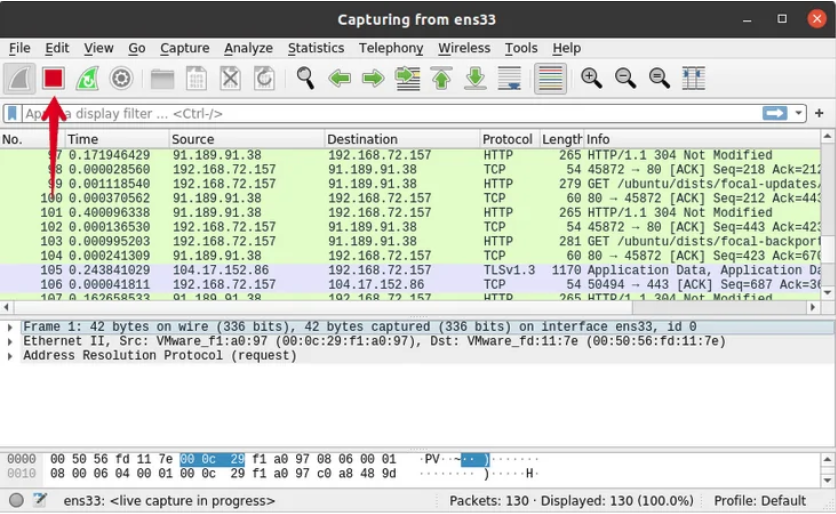 Фильтрация пакетов
Wireshark отображает большое количество пакетов для одной сетевой активности. В обычной сети тысячи пакетов перемещаются туда-сюда. Очень трудно найти конкретный пакет среди тысяч захваченных пакетов. Здесь на помощь приходит функция фильтрации отображения Wireshark.
С помощью фильтров отображения Wireshark вы можете отображать только те типы пакетов, которые вы ищете. Таким образом, результаты сужаются, и вам будет легче найти то, что вы ищете. Вы можете фильтровать результаты на основе протоколов, IP-адресов источника и назначения, номера порта и некоторых других.
Фильтрация пакетов
Фильтрация пакетов
Также, например, отфильтруем все пакеты, отправленные на 194.67.215.125. Набираем строку в поле фильтра и нажимаем Apply.
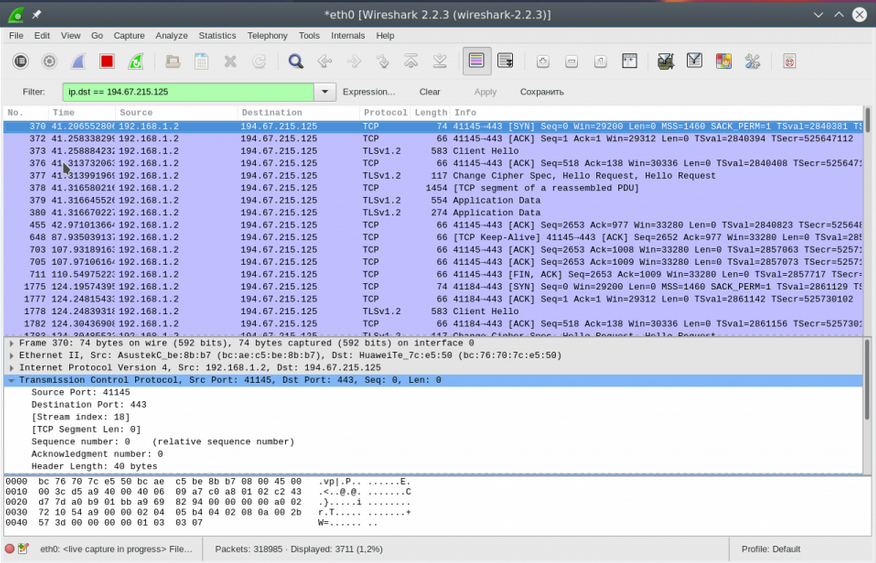 Фильтрация пакетов
А чтобы получить не только отправленные пакеты, но и полученные в ответ от этого узла, можно объединить два условия
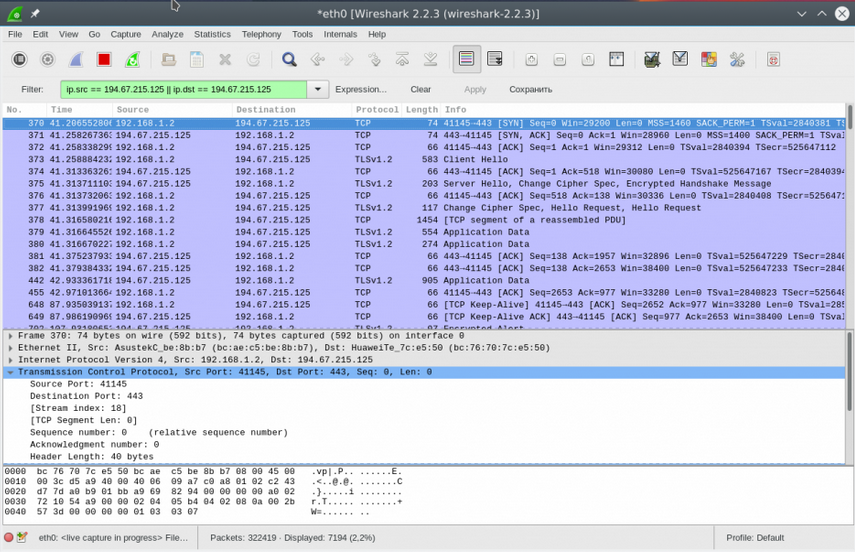 Фильтрация пакетов
Бывает, вы не всегда знаете всю необходимую для фильтрации информацию, а просто хотите изучить сеть. Вы можете добавить любое поле пакета в качестве колонки и посмотреть его содержимое в общем окне для каждого пакета
Например, вывести в видео колонки ttl (время жизни) пакета. Для этого откройте информацию о пакете, найдите это поле в разделе IP. Затем вызовите контекстное меню и выберите опцию Apply As Column
Фильтрация пакетов
Фильтрация пакетов
Таким же образом можно создать фильтр на основе любого нужного поля. Выберите его и вызовите контекстное меню, затем нажмите Apply as filter или Prepare as filter, затем выбираем Selected, чтобы вывести только выбранные значения, или Not selected, чтобы их убрать